Generic and Algebraic Computation Models: When AGM Proofs Transfer to the GGM
Joseph Jaeger, Deep Inder Mohan
Georgia Institute of Technology
{josephjaeger,dmohan}@gatech.edu
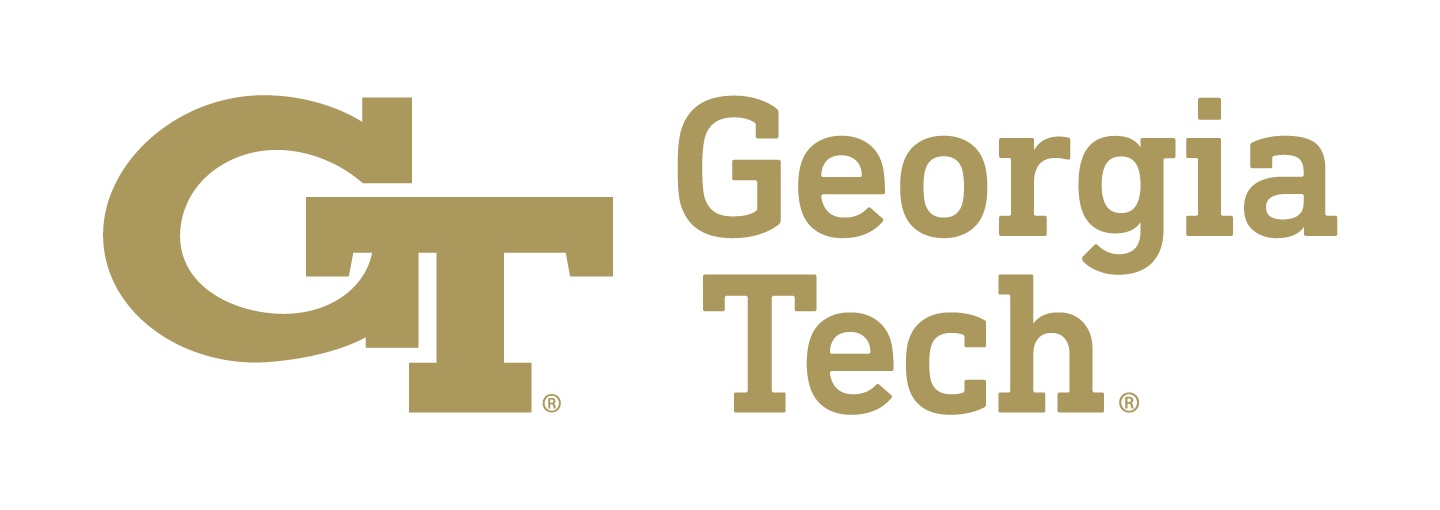 Group-based cryptography
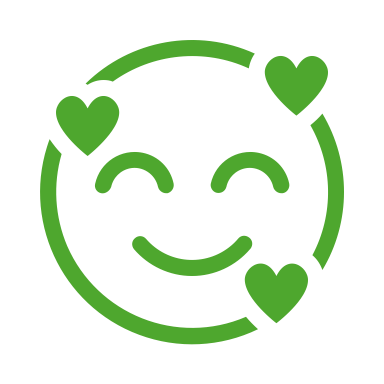 Lifting result[FKL18]
No idealizing assumption

Direct access to group elements

Unrestricted group operations
Direct access to group elements

Restricted group operations
Black-box access to group elements

Black-box group operations
AGM [FKL18]
Standard Model
GGM [Sho97, Mau05]
(Algebraic Group Model)
(Generic Group Model)
<
<
2
Focus of this work
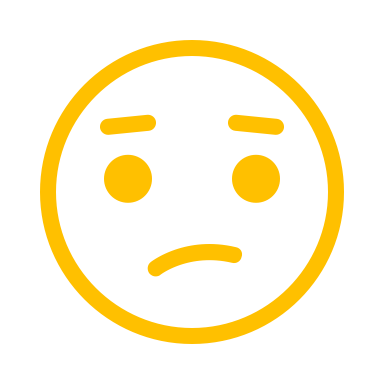 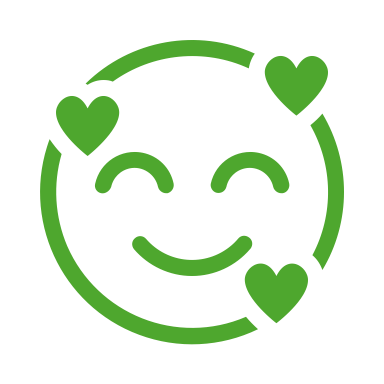 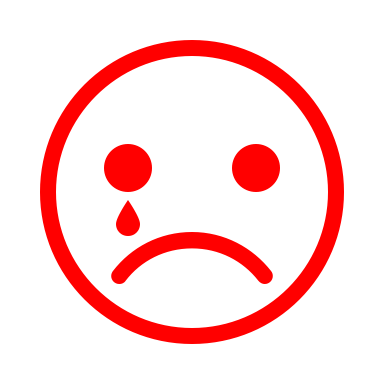 Lifting result
Lifting result
AGM [FKL18]
GGM [Sho97, Mau05]
Next Steps:
Study when lifting result holds
More formal treatment of AGM, GGM and their relationship
(Algebraic Group Model)
(Generic Group Model)
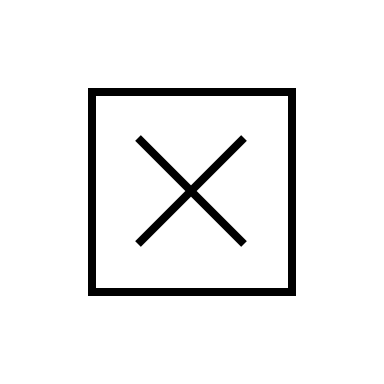 An Analysis of the AGM [KZZ23]
Philosophical critiques
What differentiates input/output bits vs. group elements?
Are AGM algorithms actually “algebraic”?
Is AGM assumption really “weaker” than GGM?
Technical critique	
Lifting result counterexample
An Analysis of the AGM [KZZ23]
An Analysis of the AGM [KZZ23]
Philosophical critiques
What differentiates input/output bits vs. group elements?
Are AGM algorithms actually “algebraic”?
Is AGM assumption really “weaker” than GGM?
3
Our contributions
New framework – AGM/GGM/SM with added specificity.
Equivalent to existing frameworks for these models
Avoids all philosophical critiques from [KZZ23]
Formally restore the lifting result.
Natural consequence of our framework
Our result holds for Maurer’s GGM (KZZ counterexample applies only to Shoup’s GGM)
4
Generic Group Model [Sho97, Mau05]
Idealizes cyclic groups – algorithms are assumed generic.

				

Information theoretic lower bounds via combinatorial proofs, e.g.
5
GGM Types
Two paradigms
Encode elements as random bitstrings
Reference elements from a hidden table
Shoup’s GGM [Sho97]
Maurer’s GGM [Mau05], TS-GGM [Zha22]
6
Algebraic Group Model [FKL18]
Each algorithm algebraically explains its outputs from its inputs.
Solution to a hard problem
A
R
Solver for hard problem
7
KZZ philosophical critiques
What differentiates input/output bits vs. group elements?
Are AGM algorithms actually “algebraic”?
Is AGM assumption really “weaker” than GGM?
What differentiates input/output bits vs. group elements?
Are AGM algorithms actually “algebraic”?
Is AGM assumption really “weaker” than GGM?
8
Building the framework
Explicitly differentiate bits from group elements
How to operate?
Type-casting?
elem
bits
elem
elem
elem
bit
OP
EQ
elem
elem
ENCODE
DECODE
elem
bits
elem
bits
9
Syntactic hierarchy
Claim 1: OP + EQ captures all TS-GGM algorithms
Claim 1: OP + EQ captures all TS-GGM algorithms
OP
EQ
Claim 2: OP + EQ + ENCODE correctly captures all AGM algorithms
ENCODE
DECODE
TS-GGM
Claim 3: OP + EQ + ENCODE + DECODE captures all Standard Model algorithms
AGM
Standard Model
10
KZZ philosophical critiques
What differentiates input/output bits vs. group elements?
Are AGM algorithms actually “algebraic”?
Is AGM assumption really “weaker” than GGM?
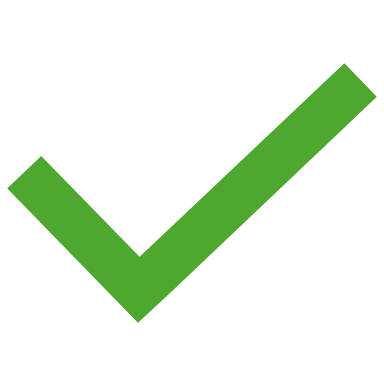 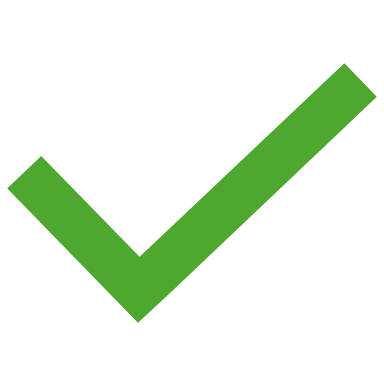 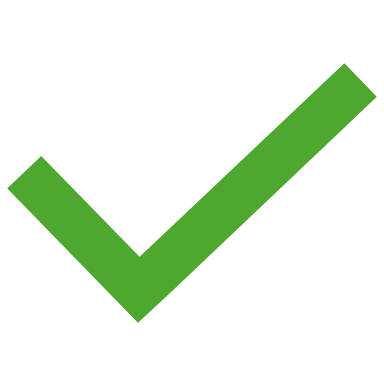 11
Syntactic hierarchy
Claim 1: OP + EQ captures all TS-GGM algorithms
Claim 1: OP + EQ captures all TS-GGM algorithms
Claim 1: OP + EQ captures all TS-GGM algorithms
OP
EQ
Claim 2: OP + EQ + ENCODE correctly captures all AGM algorithms
ENCODE
DECODE
TS-GGM
Claim 3: OP + EQ + ENCODE + DECODE captures all Standard Model algorithms
AGM
Standard Model
12
Claim 1: TS-GGM
The GGM models group-based algorithms as having black-box access to the underlying group.
Intuitively,
GGM Framework = Computational paradigm 
						+ 
			     Abstract representation for group elements 		
						+ 
			     Black box group operation functionality
13
Claim 1: TS-GGM
Circuit-based framework [Zha20]
Pseudocode-based framework [Meier23, Ducas09]
Oracle-based framework [Mau05]
Frameworks not equivalent!
E.g., We must include a MUX gate in circuits
14
Syntactic hierarchy
Claim 1: OP + EQ captures all TS-GGM algorithms
OP
EQ
Claim 2: OP + EQ + ENCODE correctly captures all AGM algorithms
Claim 2: OP + EQ + ENCODE correctly captures all AGM algorithms
ENCODE
DECODE
TS-GGM
Claim 3: OP + EQ + ENCODE + DECODE captures all Standard Model algorithms
Claim 3: OP + EQ + ENCODE + DECODE captures all Standard Model algorithms
AGM
Standard Model
15
Claims 2+3: AGM & Standard Model
Using ENCODE, an algorithm may see the group and decide what to do, but it may only yield new group elements via OP.
By using encode and decode, it becomes possible to freely switch between an abstract and a non-abstract representation for group elements – no operations are restricted.
16
Claim 3: Standard Model
SM 
Algorithm
A
17
Claim 3: Standard Model
SM 
Algorithm
A
encode
decode
Algorithm A* in our framework with abstract group element inputs/outputs
18
Claim 2: AGM
bits
...
Output
bits
AGM 
Algorithm
A
Explanations
bits
19
Claim 2: AGM
FAST-EXP  (via OP)
bits
...
elem
...
Output
elem
bits
AGM 
Algorithm
A
Explanations
bits
elem
encode
Algorithm A* in our framework with abstract group element inputs/outputs
20
Capturing existing AGM proofs
AGM reduction proofs: Build solvers for hard problems (dlog, CDH) from AGM solver for given problem.
These reductions are impossible without the explanations.  No problem! We can build an extractor.
elem
elem
elem
A
elem
elem
elem
bits
elem
bits
ADD
Op
elem
bits
elem
bits
21
Syntactic hierarchy
Claim 1: OP + EQ captures all TS-GGM algorithms
OP
EQ
Claim 2: OP + EQ + ENCODE correctly captures all AGM algorithms
ENCODE
DECODE
TS-GGM
Claim 3: OP + EQ + ENCODE + DECODE captures all Standard Model algorithms
AGM
Standard Model
22
[Speaker Notes: (Maurer)]
Correctly capturing the AGM
“Claim 2: OP + EQ + ENCODE correctly captures all AGM algorithms”
 Where does FKL AGM framework “fail”?
KZZ critiques:
 Philosophical critiques
 Technical critique – Lifting result counterexample
23
Lifting result in our framework
Inputs to P
Inputs to H
Solution for P
Solution for H
R1
A
R2
Explanations
Explanations
TS-GGM
encode
TS-GGM
Reduction Step
Reduction Step
AGM Solver for P
AGM Solver for P
GGM Solver for P
TS-GGM
24
[Speaker Notes: Fix bracket heights]
❷ KZZ lifting result counterexample
Binary Encoding Game: Hard for algebraic A + generically reduces to dlog;
				Efficient GGM solver
Shoup’s GGM
. . . . .
. . . . .
EXP
. . . . .
. . . . .
A
decode
[KZZ23] “We remark that [the lifting result] seems to be useful only for [RR] reductions; it is not clear how a [TS] reduction would be able to provide A with encodings of group elements that A expects.”
25
Example: Straight-line reduction
Reduction from some problem P to a hard problem H (assuming P is solved by AGM algorithm A):
Inputs to P
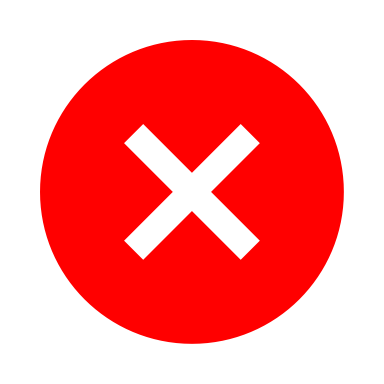 elem
elem
elem
bits
bits
bits
elem
elem
elem
Inputs to H
Solution for P
Solution for H
Can use      TS-GGM!
R1
A
R2
Explanations
Our AGM
encode
TS-GGM
Reduction Step
Reduction Step
AGM Solver for P
AGM Solver for P
26
Syntactic hierarchy
Claim 1: OP + EQ captures all TS-GGM algorithms
OP
EQ
Claim 2: OP + EQ + ENCODE correctly captures all AGM algorithms
ENCODE
DECODE
TS-GGM
Claim 3: OP + EQ + ENCODE + DECODE captures all Standard Model algorithms
AGM
Standard Model
27
[Speaker Notes: (Maurer)]
Correctly capturing the AGM
“Claim 2: OP + EQ + ENCODE correctly captures all AGM algorithms”
 Where does FKL AGM framework “fail”?
KZZ critiques:
 Philosophical critiques
 Technical critique – Lifting result counterexample
28
Our contributions
New framework – AGM/GGM/SM with added specificity.
Equivalent to existing frameworks for these models
Avoids all philosophical critiques from [KZZ23]
Formally restore the lifting result.
Natural consequence of our framework
Our result holds for Maurer’s GGM (KZZ counterexample applies only to Shoup’s GGM)
29
[Speaker Notes: Add that “FKL breaks for 1 version, we show that it doesn’t for the other version”]